Wat zijn de opbrengsten van onze adviezen
We gaan gewoon onze adviezen voor aandelen nemen van een weekbericht juist één jaar geleden
1
3/4/2024
Sample Footer Content
87% opbrengst weekbericht 28 maart !!
Sample Footer Text Element
4-3-2024
2
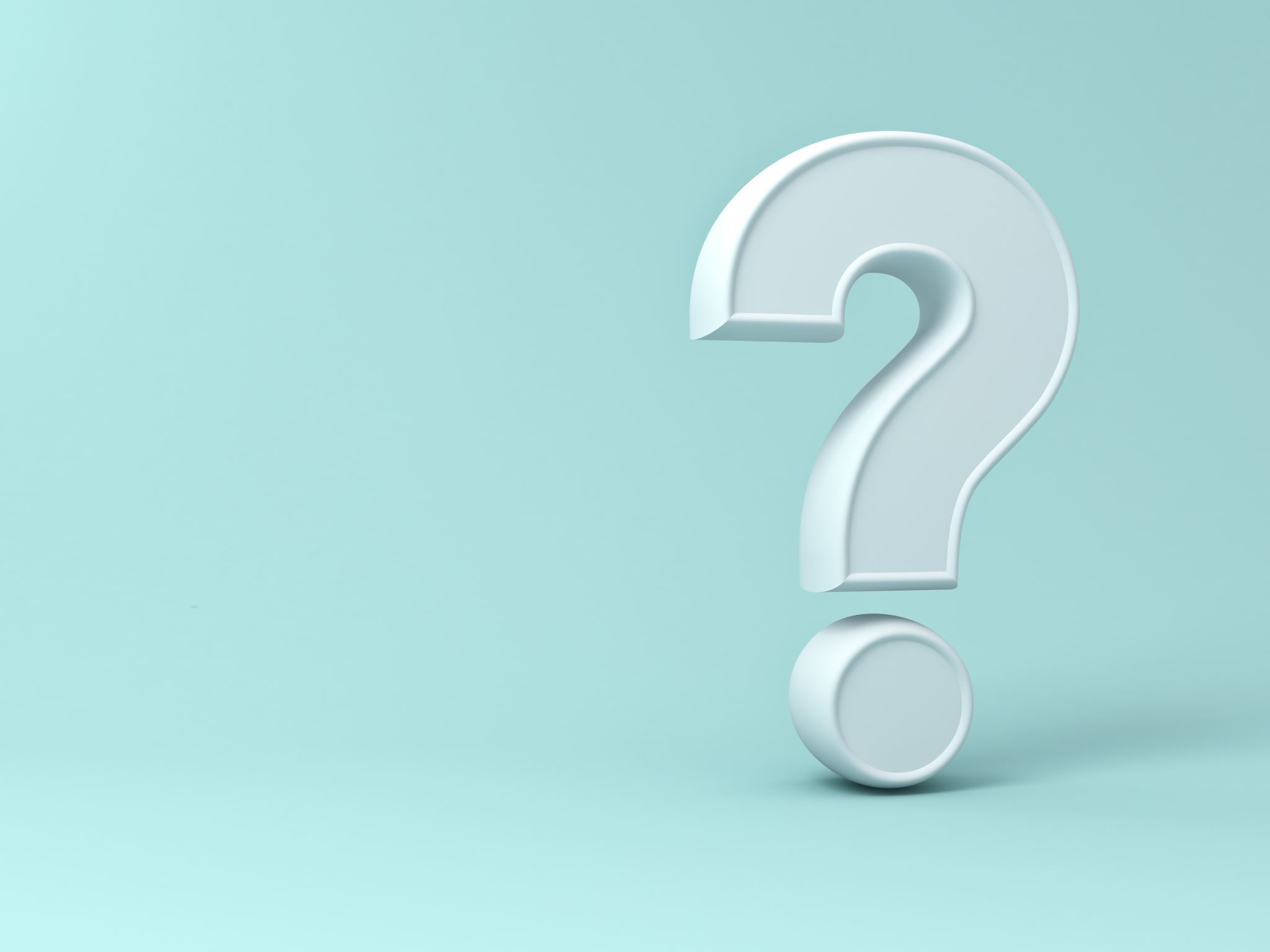 Je kunt onze weekberichten raadplegen en ook deze die we maakten in het verleden
Wenst u meer te weten over onze adviezen 

Één kantoor

Piers de raveschootlaan 113 knokke
050344777

Bernard busschaert
Sample Footer Text Element
4-3-2024
3